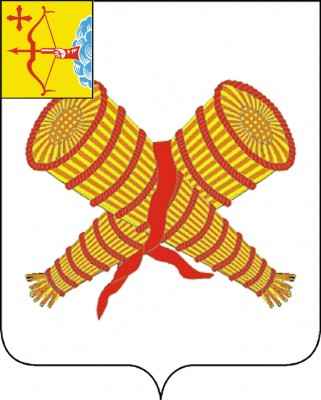 Предварительные итоги социально-экономического развития города Слободского за 9 месяцев 2023 года и ожидаемые итоги 2023 года
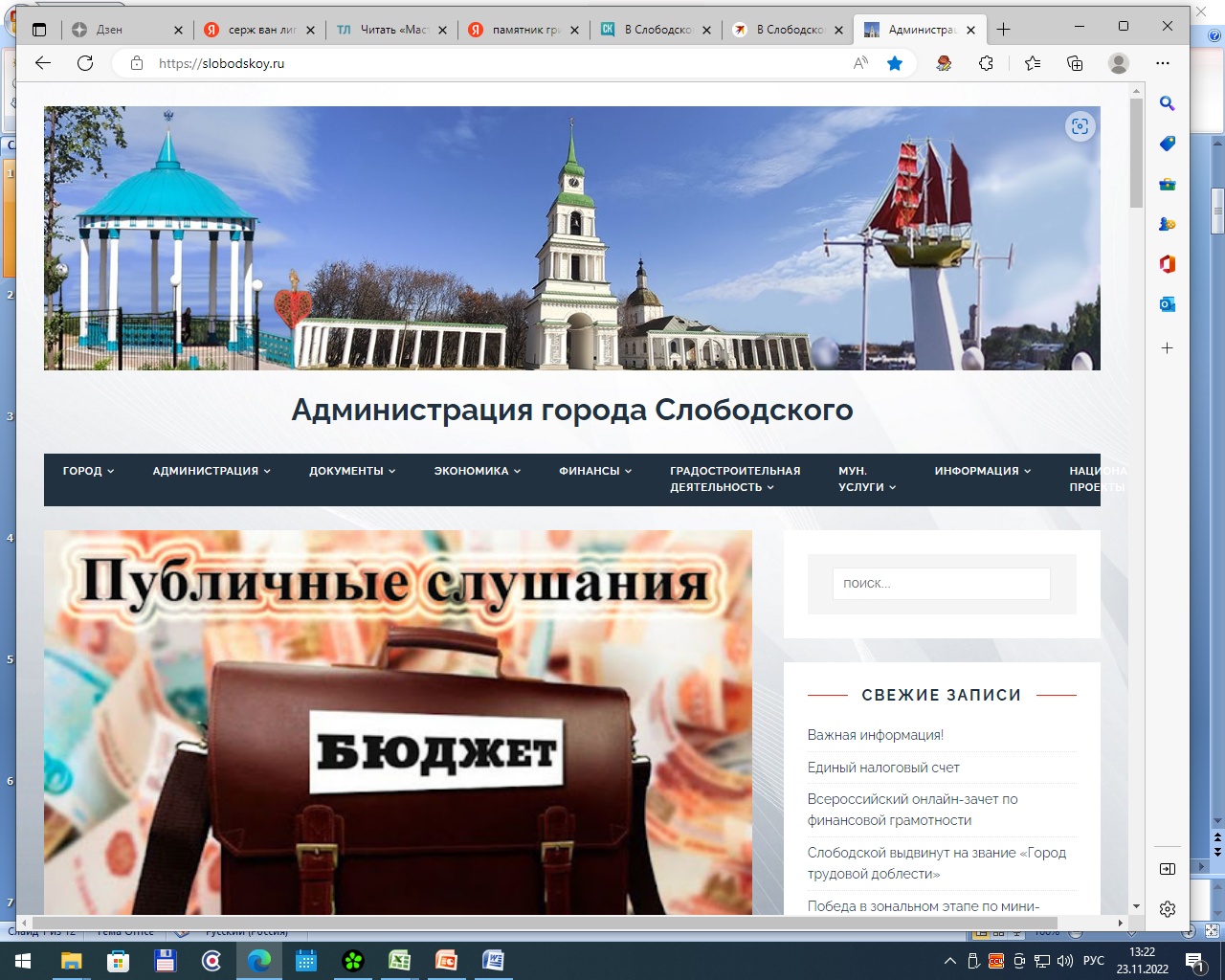 Заведующая отделом экономического развития,
потребительских рынков и муниципальных
закупок администрации города 
Аверина Наталья Петровна
Демографическая ситуация в городе Слободском  на 01.10.2023*
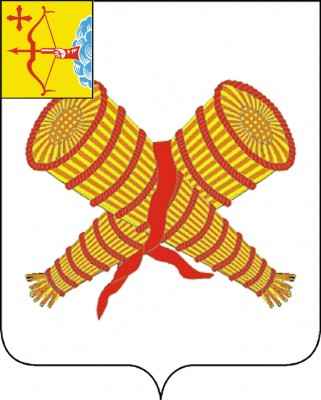 Родилось 
За 9 месяцев 2023 года
Умерло 
за  9 месяцев 2023 года
28908
человек
Численность 
постоянного населения
168 человек
322 человека
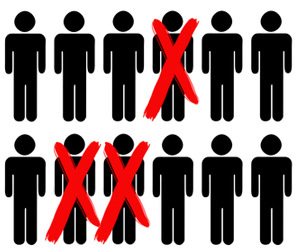 Естественная убыль
-154 человека
*  по данным территориального органа Федеральной службы государственной статистики по Кировской области
на 01.01.2023
2
Оценка демографической ситуации
по итогам 2023 года
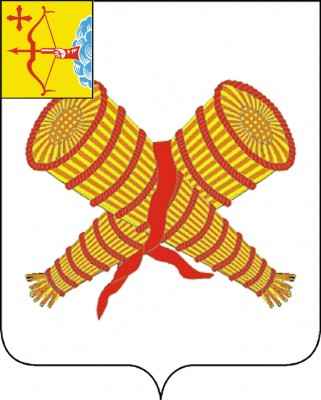 28908
человек
28532
человека
Численность
Естественная убыль
(- 252)
Миграционная убыль
(-124)
Численность
855
Выбыло
731
Прибыло
451
Умерло
199
Родилось
на 01.01.2023
на 01.01.2024
Оценка 2023 года
Оценка 2023 года
3
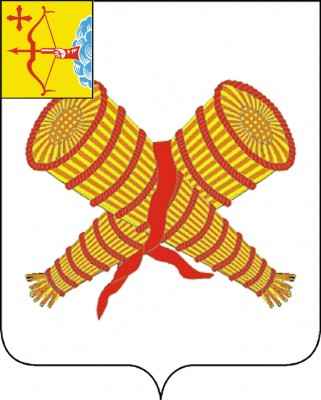 Оценка трудовых ресурсов
Структура занятости в экономике в 2023 году
Численность занятых в экономике
            Факт 2022 г. - 12914 чел.                                     Оценка 2023 г. - 12851 чел.
4
Динамика хозяйствующих субъектов
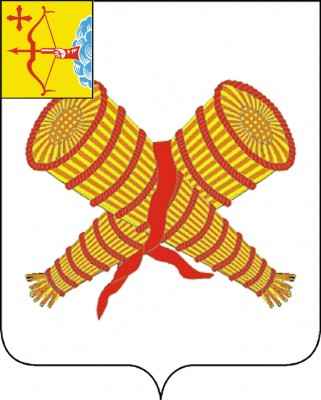 Число юридических лиц
Структура организаций по формам собственности
-3
471
Единиц
468
Единиц
на 
01.01.2022
на 01.01.2023
5
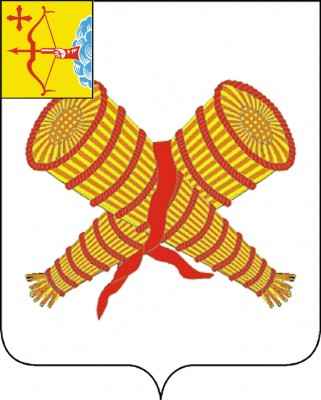 Промышленный сектор экономики города Слободского
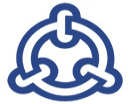 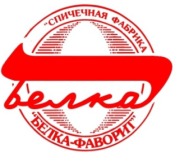 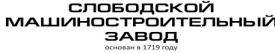 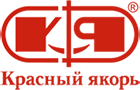 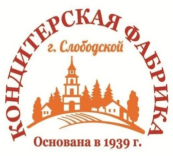 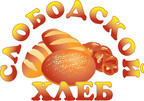 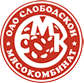 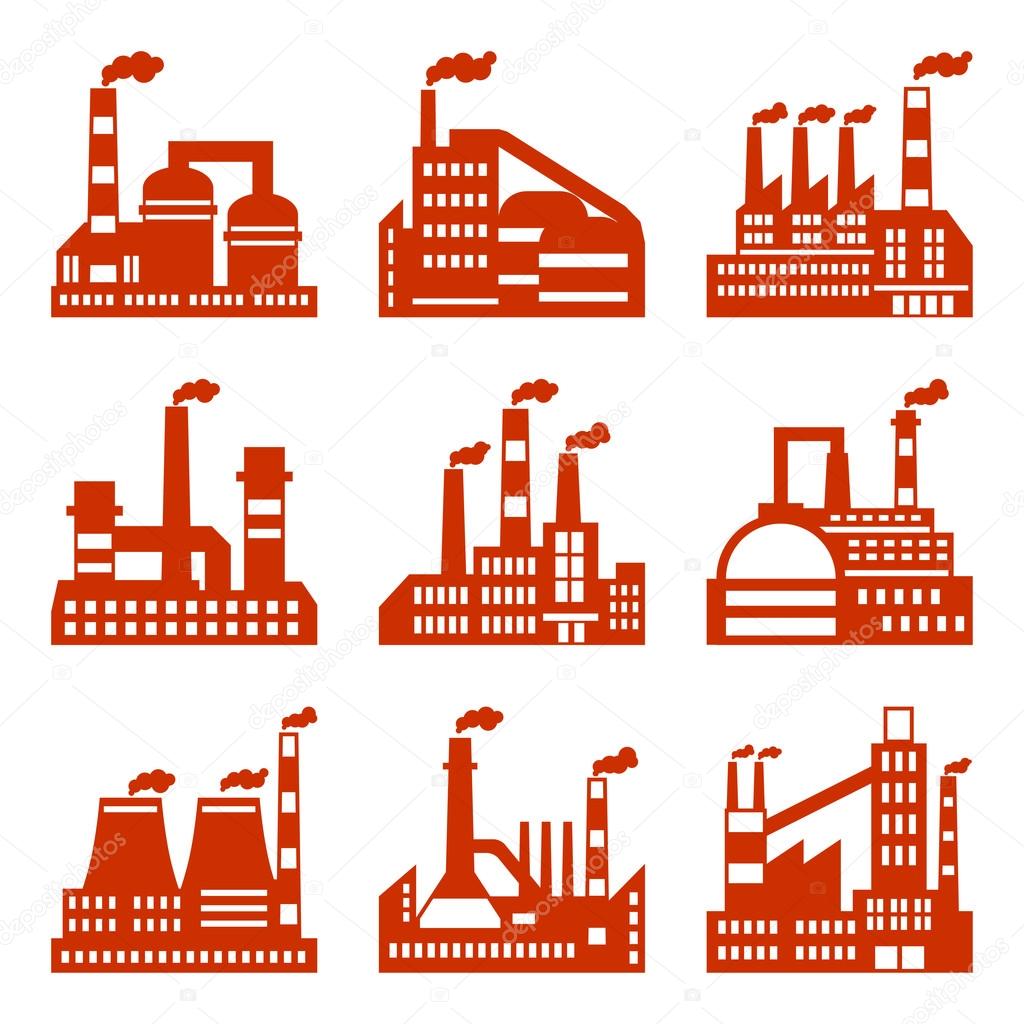 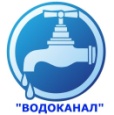 6
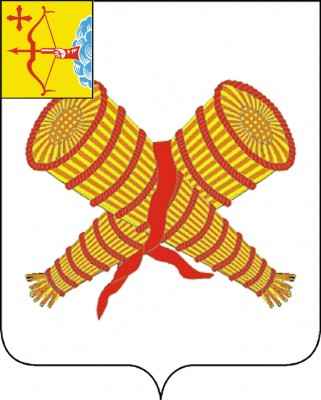 Структура реального сектора экономики
Оборот крупных и средних предприятий и организаций  города
по итогам 9 месяцев 2023 года по видам экономической деятельности
7
Объем отгруженной продукции крупными и средними предприятиями и организациями города Слободского
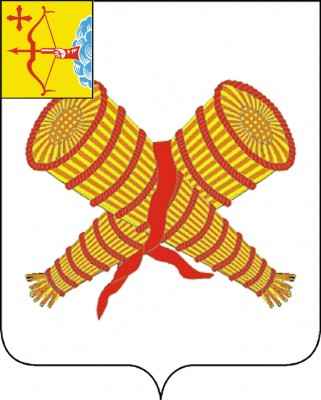 Обрабатываю-щие производства
Темп роста производства  продукции (работ, услуг) за 9 месяцев 2023 к соответствующему периоду 2022
Отгружено товаров собственного производства, выполнено работ, услуг собственными силами
Информация и связь
100%
Транспорт
Строительство
73,8%
Здравоохранение
+ 1,0%
Торговля, общепит, гостиницы
84,5%
8250,9
96,6%
8172,3
106,6%
Млн. рублей
Образование
Обеспечение энергоресурсами
Млн.рублей
122,4%
Культура, спорт, досуг
199%
107,5%
118,1%
126,7%
9 месяцев 2022 года
9 месяцев 2023 года
8
Малое предпринимательство
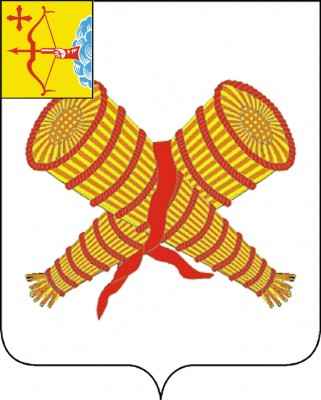 Количество индивидуальных предпринимателей
Субъекты малого и среднего предпринимательства (880)
-35
+5
265 малых, микро и  средних предприятий
615 индивидуальных предпринимателей
645
По видам экономической деятельности
615
610
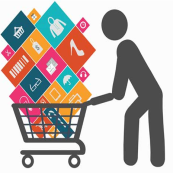 Торговля  - 34%
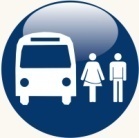 Транспорт - 17%
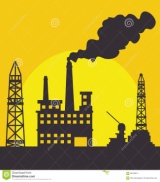 Производство – 10%
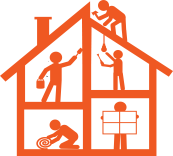 Строительство – 7%
на 01.01.2022
на 01.01.2023
По оценке на 01.01.2024
9
Потребительский рынок
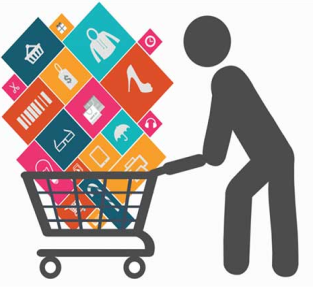 Розничный товарооборот*
Общественное питание*
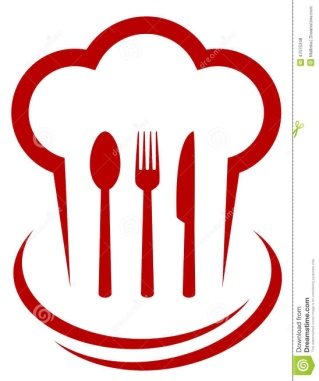 Кировская область
город Слободской
Кировская область
город Слободской
Доля  городского округа  в области 2,7 %
на 114,3%
Доля  городского округа  в области 3,3%
122 млрд. 266 млн. рублей
на 112,6%
на 112,6%
106 млрд. 991 млн. рублей
3 млрд. 208 млн. рублей
на 118,9%
3 млрд. 340 млн.рублей
2 млрд. 956 млн. руб.
2 млрд. 967 млн. рублей
107 млн. 
 рублей
90 млн. 
 рублей
На
 01.10.2022
На
 01.10.2023
На
 01.10.2022
На
 01.10.2023
На
 01.10.2022
На
 01.10.2023
На
 01.10.2022
На
 01.10.2023
10
* По крупным и средним организациям города (информация по данным Кировстат)
Платные услуги населению
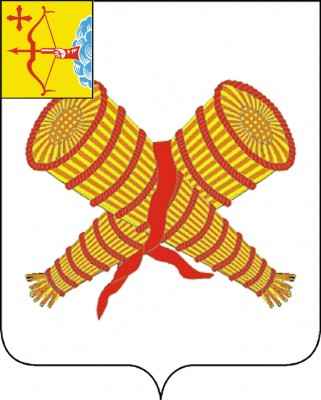 за 9 месяцев 2023 года к уровню 2022 года:
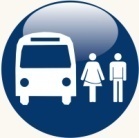 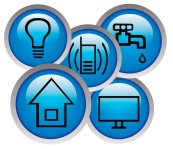 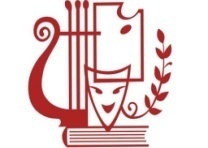 на 172,2 %
на 130%
на 107%
транспортные
бытовые
культуры
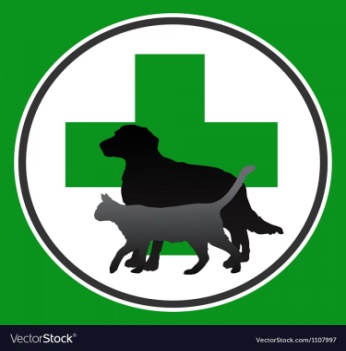 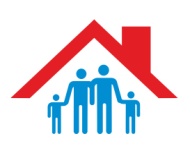 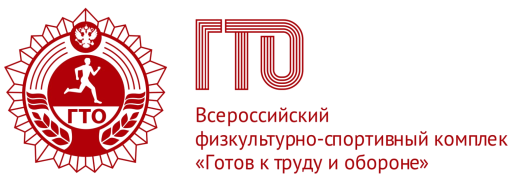 на 166%
на 100,7%
на 123%
ветеринарные
жилищные
физкультуры
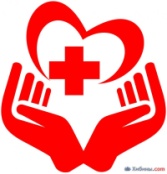 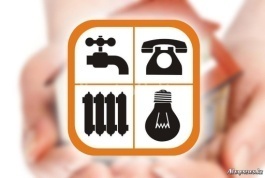 на 112,9 %
медицинские
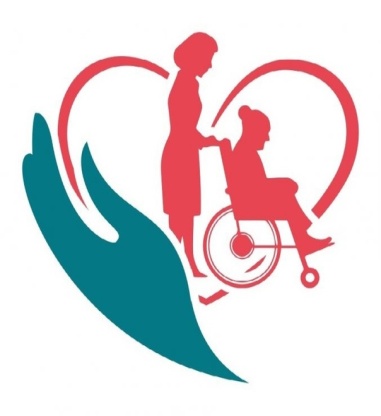 на 112%
коммунальные
Услуги гражданам пожилого возраста и инвалидам
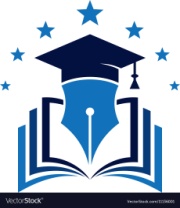 на 103%
на 112,2%
образование
11
Строительство, инвестиции
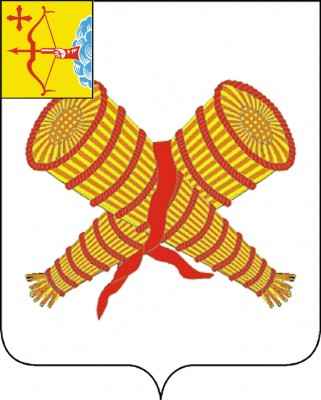 Объемы работ по чистому виду «Строительство», млн. руб.
Инвестиции в основные фонды
2829
1121 
млн.рублей
Строительство -всего
198%
2732
1051 
млн. рублей
Строительство дорог
1430
1375
Строительство -всего
Строительство дорог
106,6%
на  01.10.2022
на  01.10.2023
на  01.10.2022
на 01.10.2023
Финансовые источники инвестиций
Среднемесячная номинальная заработная плата
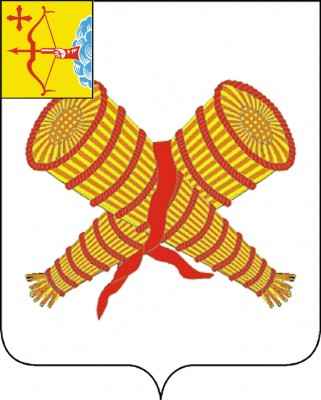 Кировская 
область
в т.ч. обрабатывающие производства
Город  Слободской
48628 руб.
42582руб
46150 рубля
43714  рублей
114,2%
39784 рубля
38399 рублей
в т.ч. образование
113,8%
32350 руб.
116,9%
28488 руб.
113,6%
Январь-сентябрь
2022
Январь-сентябрь
2023
Январь-сентябрь
2022
Январь-сентябрь
2023
Январь-сентябрь
2022
Январь-сентябрь
2023
13
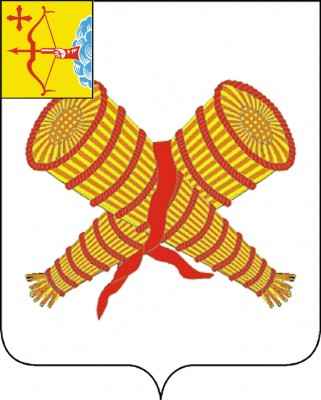 Динамика роста (снижения) налогов местного бюджетав 2023 году к 2022 году
14
Отдел экономического развития, потребительских рынков и муниципальных закупок администрации города Слободского
Телефон для справок: 8 (8332) 25-53-49, доб. 221, 222
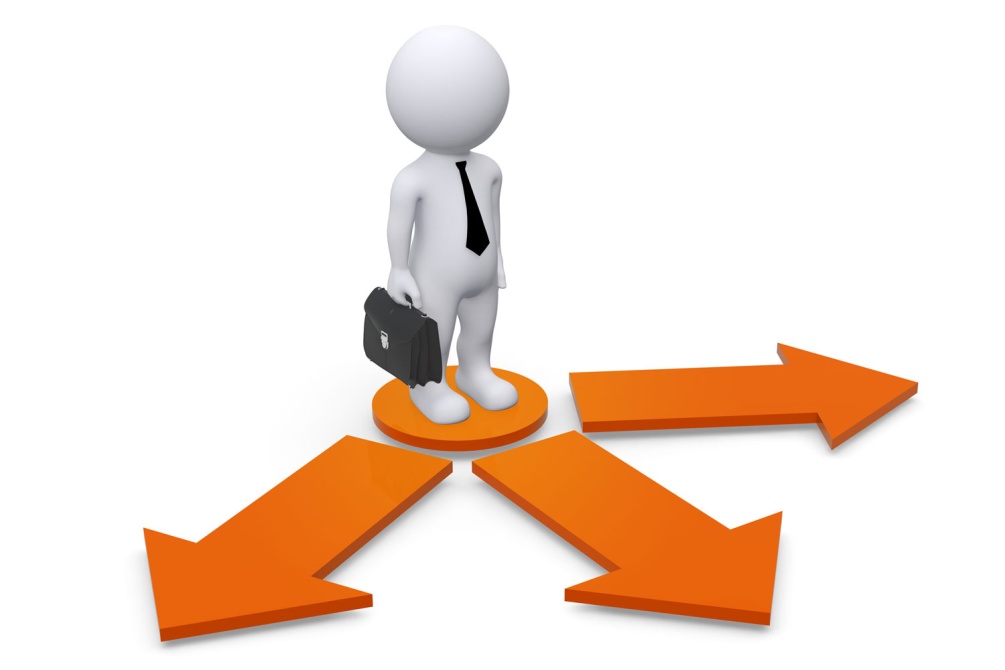